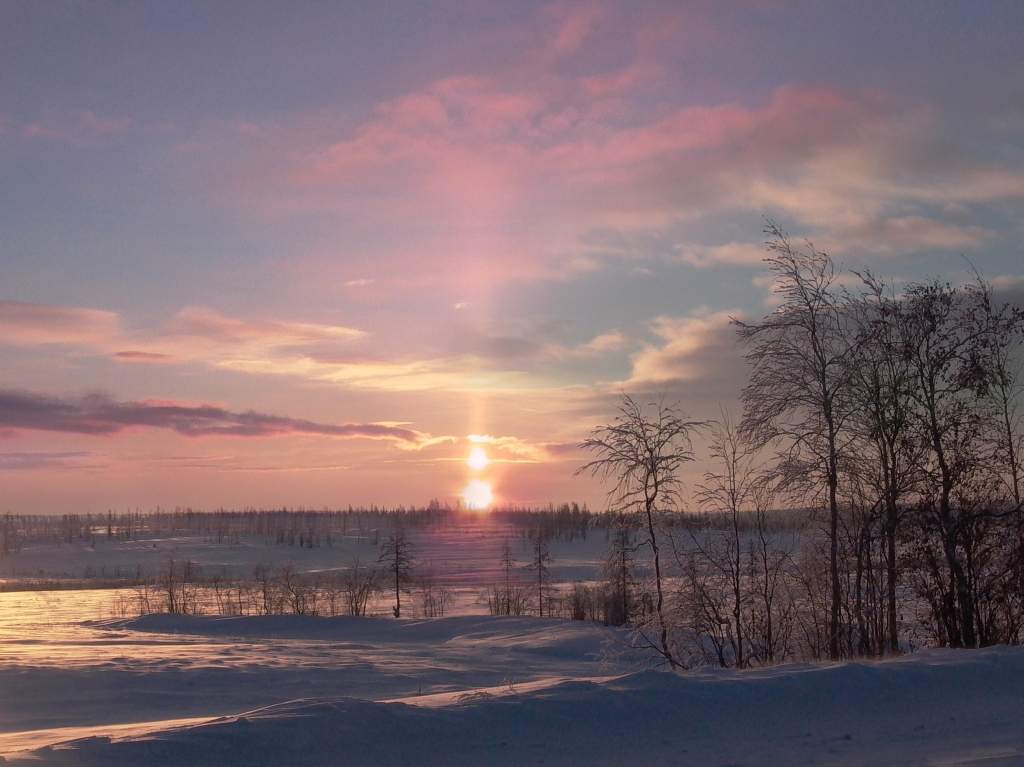 Бюджет сельского поселения Хулимсунтна 2023-2024 годы
Бюджет сельского поселения Хулимсунт на 2023 годДоходы, тыс.руб.
Бюджет сельского поселения Хулимсунт на 2023 годРасходы, тыс.руб.
Бюджет сельского поселения Хулимсунт на 2023 год
Бюджет сельского поселения Хулимсунт на 2023 годНалоговые доходы, тыс.руб
Бюджет сельского поселения Хулимсунт на 2023 годБезвозмездные  доходы, тыс.руб
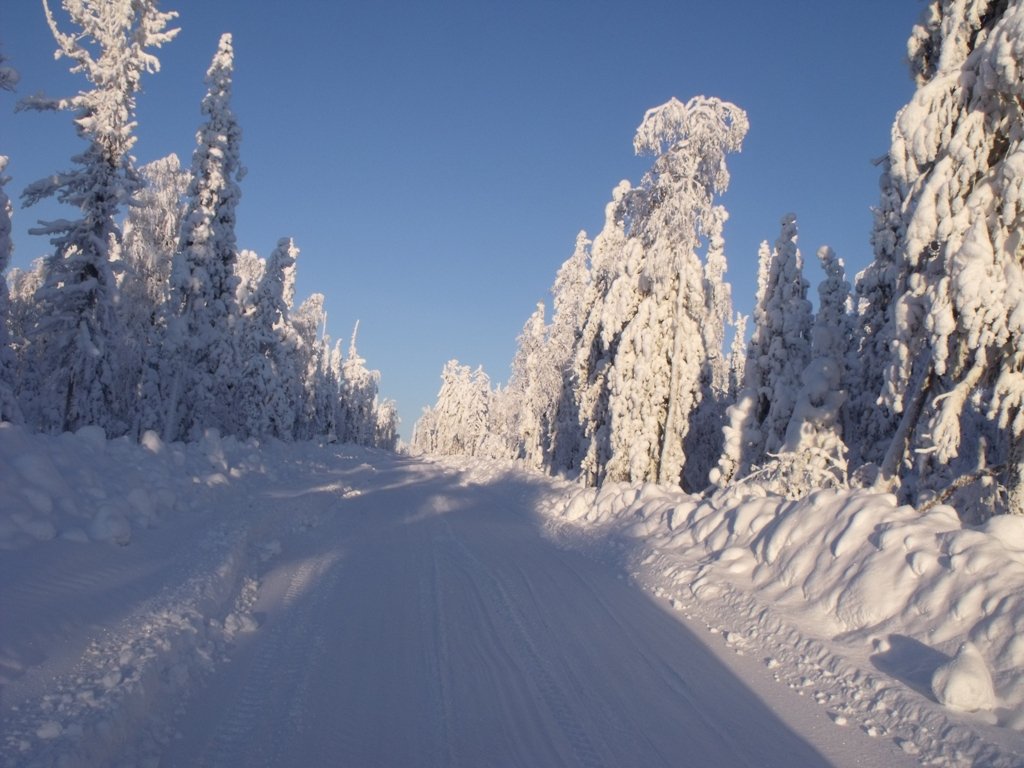 Благодарим 
за внимание!